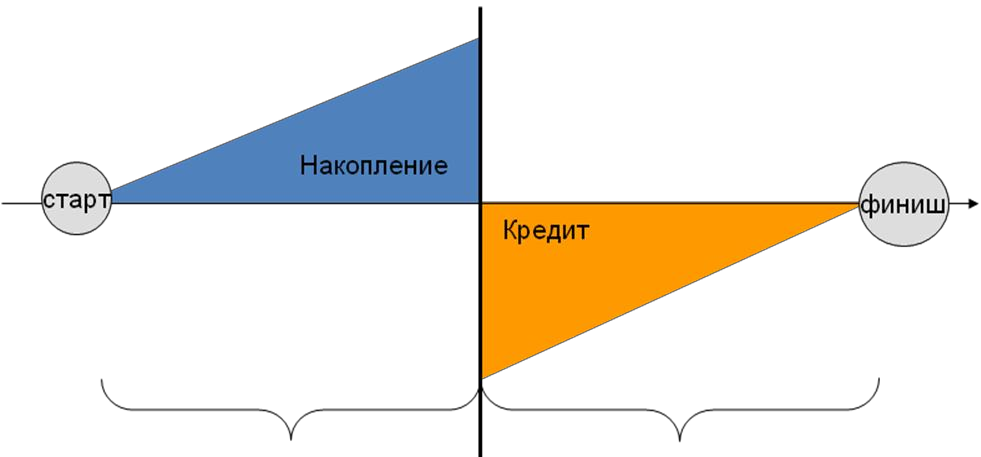 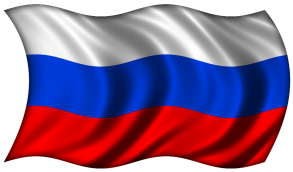 Накопительная  ипотечная система (НИС) 
как ответ на нестабильность экономики
НИС обеспечивает возможность формирования  дешевых  долгосрочных  ресурсов  для    жилищного    кредитования    посредством    создания     закрытого     рынка  финансирования. Вкладчиками и заемщиками НИС являются одни и те же люди, что предоставляет значительную  независимость  от  колебаний  процентных  ставок рынка капитала
Приобретение жилья =
накопления + кредит
Стадия накопления = 
накапливается актив 
(сбережения)
Стадия кредитования = 
возврат кредита после 
приобретения жилья
Каждый участник НИС сначала является ее кредитором, когда накапливает деньги, а потом   –   заемщиком,   когда   получает   кредит.  Ставки  на  каждом из   этапов фиксированы  на  
уровне  ниже  рыночных
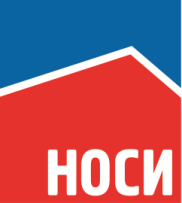 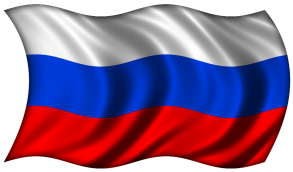 Страны где работают накопительные ипотечные системы (НИС)
Страны, где возникли первые системы стройсбережений:

	       Россия (1754 год) 			Германия ( 1885 год)

	      
	       Великобритания ( 1775 год) 		Австрия ( 1925 год)
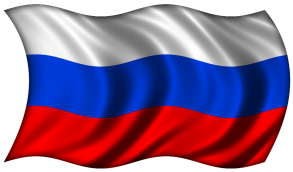 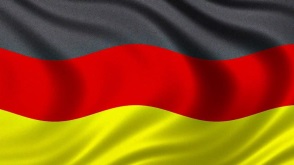 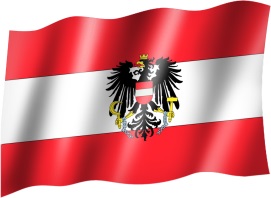 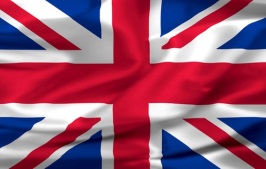 За последние десятилетия система стройсбережений была внедрена во многих странах Азии и Восточной Европы
Словакия  (с 1992 года) 			Индия       (с 2003 года)
	
	Чехия        (с 1993 года) 			Казахстан (с 2003 года)
	
	Венгрия    (с 1997 года)			Румыния   (с 2004 года)
	
	Хорватия  (с 1998 года)			Китай	  (с 2004 года)
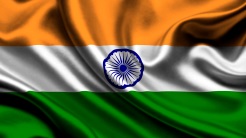 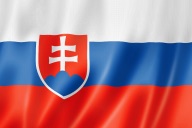 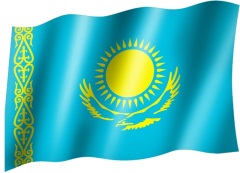 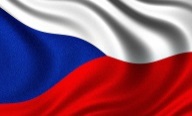 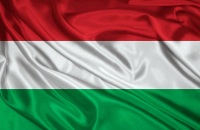 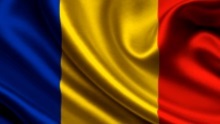 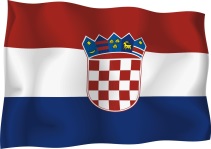 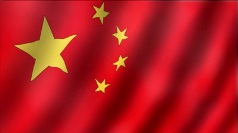 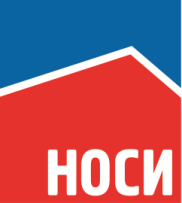 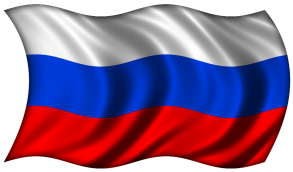 История строительных ссудно-сберегательных касс в России
ССК– кредит для малообеспеченных, но суммы маленькие, т.к. накопления идут медленно.
ИПОТЕКА – кредит для состоятельных, т.к. требуется наличие залога (земли или зданий)
История Российской ипотеки началась с 1754 года. Толчком для ее массового развития стала отмена крепостного права: освобожденные в 1861 году от крепостной зависимости крестьяне нуждались в кредите для покупки земли, и государству пришлось снять запрет на долгосрочное кредитование. В итоге более 20 миллионов бывших крепостных получили ссуды в размере 80 % от стоимости надела. Деньги выдавалась на 49 лет под 6 % годовых.
За период с конца XIX – начала XX вв. через него было совершено около 80% покупок земли.
В России мелкий народный кредит начался в1865 г., когда С. Ф. Лугинин основал первое ссудо-сберегательное товарищество по шульце-деличевскому типу. За семидесятые годы XIX века число товариществ значительно возросло; в основании их принимали деятельное участие земства, частные лица и государственный банк, открывавший кредит новым товариществам.
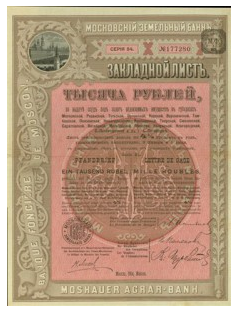 СОЕДИНЕНИЕ ВМЕСТЕ НАРОДНОГО КРЕДИТА И ИПОТЕКИ – СТРОИТЕЛЬСТВО ЖИЛЬЯ ПО ОБРАЗЦУ НЕМЕЦКИХ BAUSPARKASSE
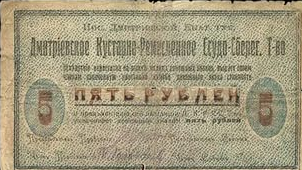 Сумма кредитов, выданных городскими кредитными обществами
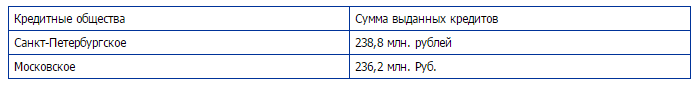 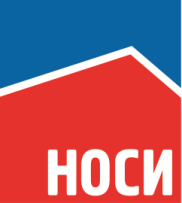 По мнению экспертов с учетом инфляции и цен на золото и серебро, тогдашний 1 рубль сейчас стоил был 1800 современных рублей.
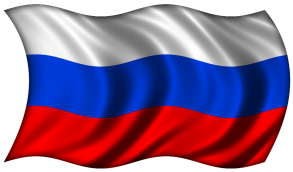 Опыт Казахстана
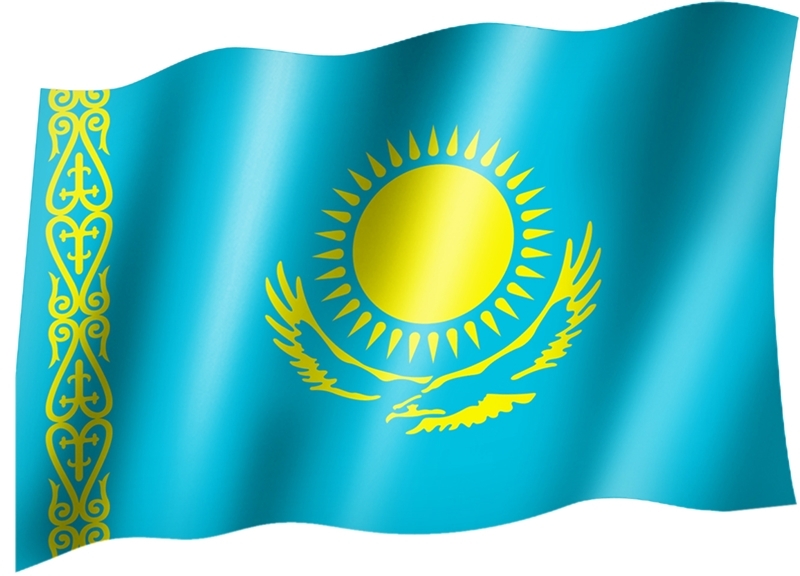 За 10 – летний период работы программы банка 
«ЖилСтройСбербанк Казахстана»
*   Заключено 479 463 договоров на сумму 	- 196,0 млрд. руб.;
    Сбережения вкладчиков составляют    	-   37,0 млрд. руб.;
**  Выдано 60 141 займов на сумму 		-  41,0 млрд. руб.

*     19% от активного населения Казахстана
**   15% рынка жилищного кредитования Казахстана
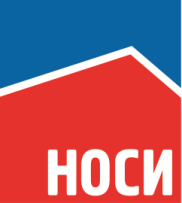 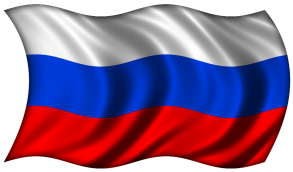 Опыт Башкортостана
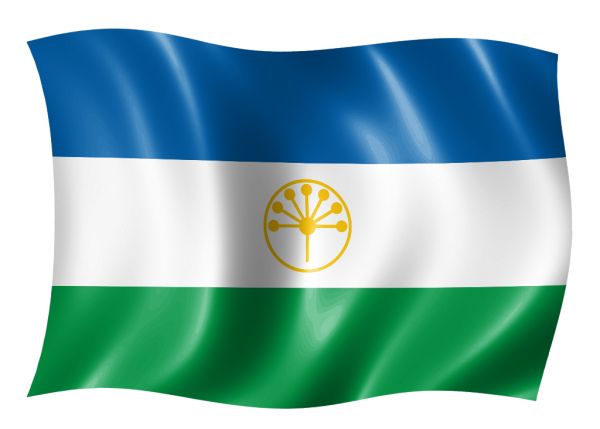 Постановление Правительства Республики Башкортостан от 14 февраля 2014 года № 56
(размер бюджетной субсидии 30% от ежемесячного взноса во вклад, но не более 
36 000 рублей в год)
Жителям республики в рамках программы открыто 		-  8 452 вклада;
Общий накопленный объем средств участников составляет	- 600,0 млн. руб.

Только по заключенным договорам, начиная с 2017 года ожидается поступлений в стройиндустрию республики  не менее 	- 6,2 млрд. руб., в том числе:

Средства граждан и кредитных организаций (87%)  		-  5,4 млрд. руб.,

Бюджетные субсидии на жилищные накопления граждан (13%)   	-  0,8 млрд. руб.;
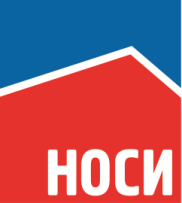 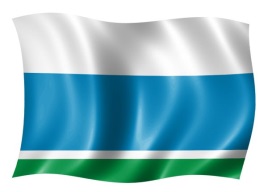 Накопительная ипотечная программа Свердловской области вариант  №1
Заемщик:						Совокупный доход  35 000 рублей в месяц,				Состав семьи – 1 человек,				Ежемесячное пополнение вклада по 10 000 рублей,		Приобретение 1 ком. кв. S= 47 м2, в г. Ирбит стоимостью 1 250 000 руб.
Также возможно приобрести:
Через 4 лет накоплений:
     *  1 комн. кв. в  г. Новоуральск (34 м2), 
     *  2-х комн. кв. в  г. Камышлов (37 м2), Красноуфимске (38 м2)
Через 5 лет накоплений:
     *  1 комн. кв. в г. Серов (32 м2)
     *  2-х комн. кв.  в г. Красноуфимске (38 м2)
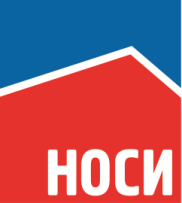 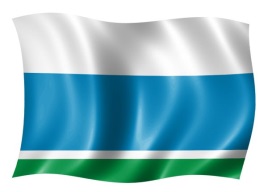 Накопительная ипотечная программа Свердловской области вариант № 2
Созаемщики – супруги:					Совокупный доход семьи 68 000 рублей в месяц,				Состав семьи – 4 человека (на иждивении  2 детей),		Ежемесячное пополнение вклада по 30 000 рублей, (каждый по 15 000 руб.)		Max. сумма пополнения во вклад 10 000 руб., но можно вносить больше по 15 000 руб.	Приобретение 3-х ком. кв. S= 63 м2, в г. Серов стоимостью 1 700 000 руб.
Также возможно приобрести:
Через 3 года накоплений:
     *  1 комн. кв. в г. Екатеринбурге (36 м2), 
     *  5 комн. кв. в г. Асбест, г. Новоуральск (60 м2), в г. Камышлов (60 м2)
Через 4 года накоплений:
     *  2 комн. кв. в г. Екатеринбурге (57 м2)
     *  3-х комн. кв.  в г. Первоуральске (63 м2), г. Арамиль (76 м2)
     *  5 комн. кв. в г. Полевской (60 м2)
Через 5 года накоплений:
     *  5 комн. кв. в г. Среднеуральск (62 м2)
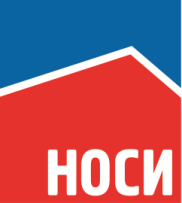 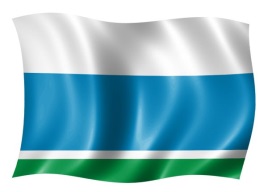 Накопительная ипотечная программа Свердловской области вариант №3
Созаемщики – супруги:						Совокупный доход семьи 35 000 рублей в месяц,			Состав семьи – 3 человека (на иждевении супруга и ребенок),	Ежемесячное пополнение вклада по 7 000 рублей,		Приобретение 1 ком. кв. S= 34 м2, стоимостью 1 050 000 руб.
Также возможно приобрести:
Через 5 лет накоплений:
     *  1 комн. кв. в г. Красноуфимске (36м2), в Невьянске (30 м2)
Через 6 лет напкоплений:
     *  1 комн. кв. в г. Серов (32 м2)
     *  2-х комн. кв.  в г. Красноуфимске (38 м2)
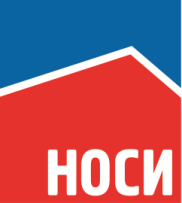 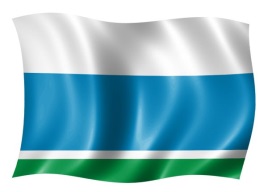 Накопительная ипотечная программа Свердловской области вариант №4
Созаемщики – супруги:						Совокупный доход семьи 68 000 рублей в месяц,			Состав семьи – 2 человека,				Ежемесячное пополнение вклада по 20 000 рублей, (каждый по 10 000 руб.)	Приобретение 2-х ком. кв. S= 46 м2, стоимостью 1 793 550 руб.
Также возможно приобрести:
Через 3 года накоплений:
     *  2-х комн. кв. в г. Асбест, г. Новоуральск (48м2), в г. Ирбит (47 м2), в г. Качканар (49 м2),
Через 4 года накоплений:
     *  1 комн. кв. в г. Екатеринбург (39 м2),
     *  3-х комн. кв.  в г. Ирбит (62 м2), в г. Красноуфимске (52 м2), в г. Невьянск (71 м2),
     *  5 комн. кв. в г. Среднеуральск (62 м2)
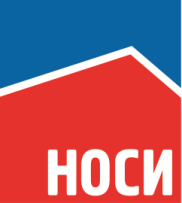